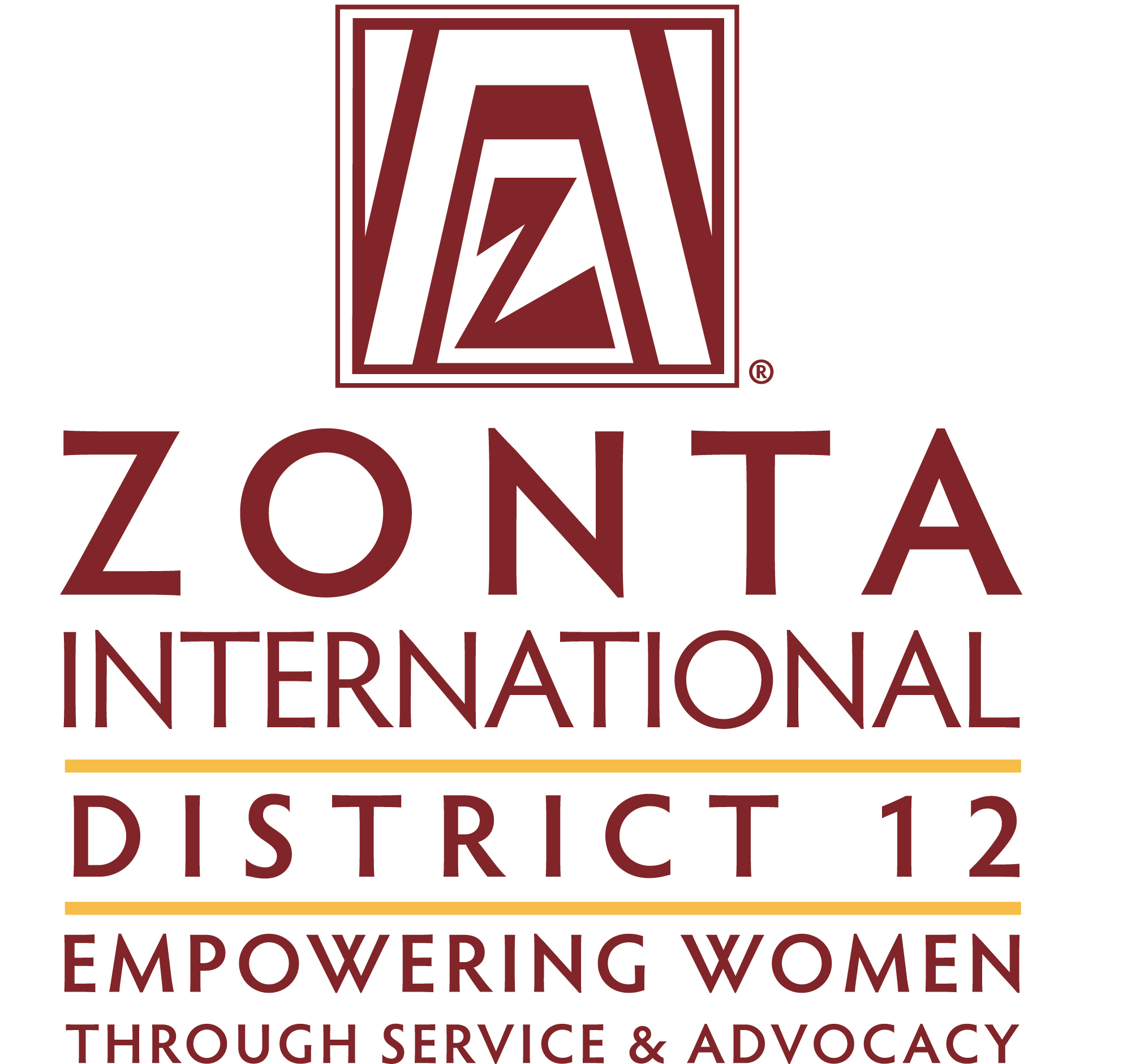 Choosing Your Club Leaders
Nominating Committee Training
January 26 and 28, 2016
Nominating Committee Responsibilities
It is the duty of the Nominating Committee to nominate one or more members for each office or directorship to be filled at the next election, and to nominate at least three members for the next term’s Nominating Committee.  No name shall be presented unless the nominee has consented to serve if elected.

All clubs are required to have a nominating committee
Committee members should be knowledgeable about the club, its members, and the qualifications of each elected position 
The slate to be voted on should consist of all the elected offices in the club & the proposed nominating committee members
A club officer or director should generally not be on the nominating committee 
Refer to the Club Manual on ZI website in Member Resources for more information
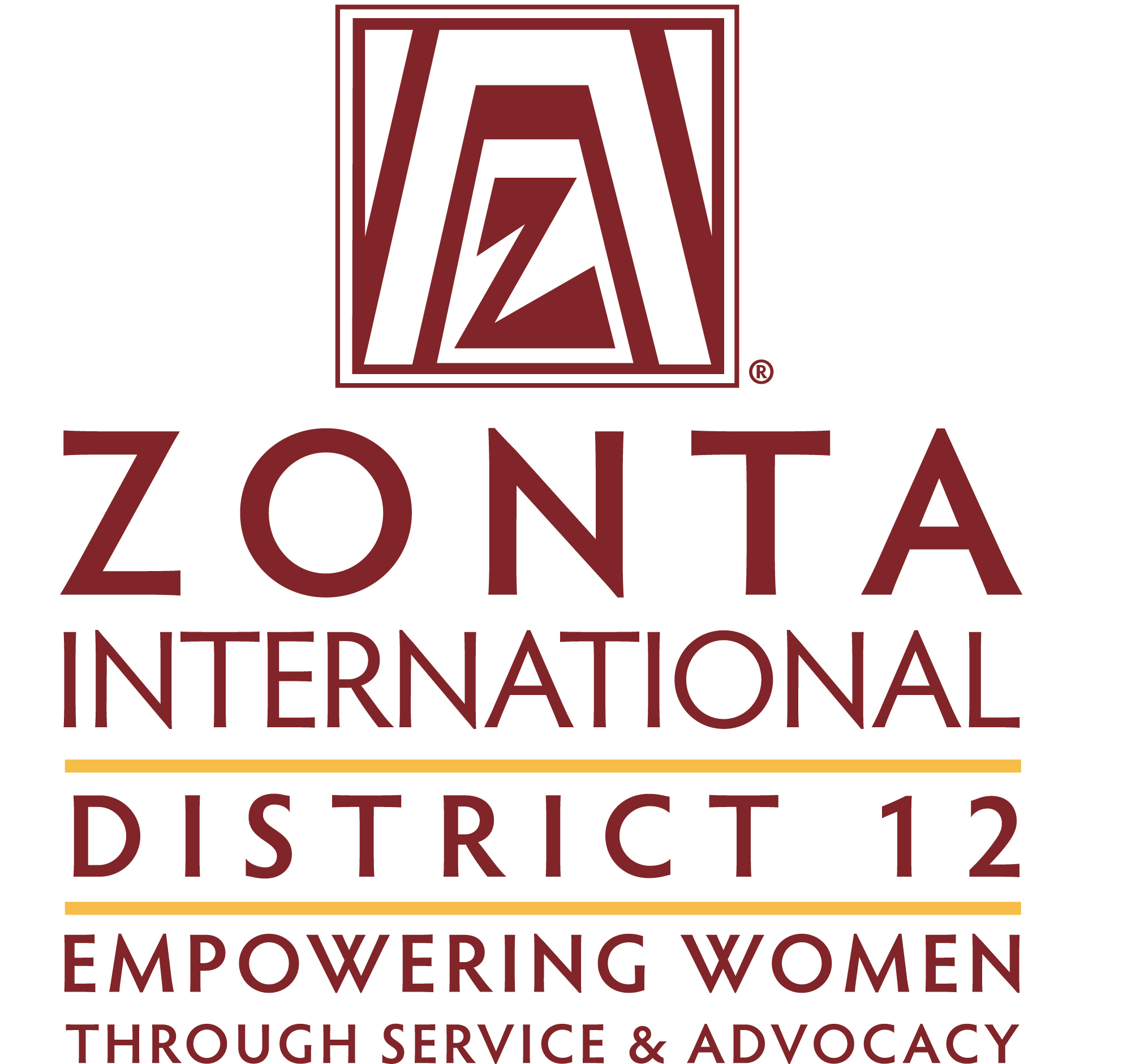 2
[Speaker Notes: I have used language found in the Zonta Club of Laramie bylaws for all the attached slides.  These bylaws differ from club to club, but hopefully capture similar responsibilities.  It will be fun to hear how these responsibilities differ.]
Skills and Leadership Styles Whom Do You Choose?
Self Motivated
Conceptual
Social
Structured
Analytical
Honest & Trustworthy
Good Listener
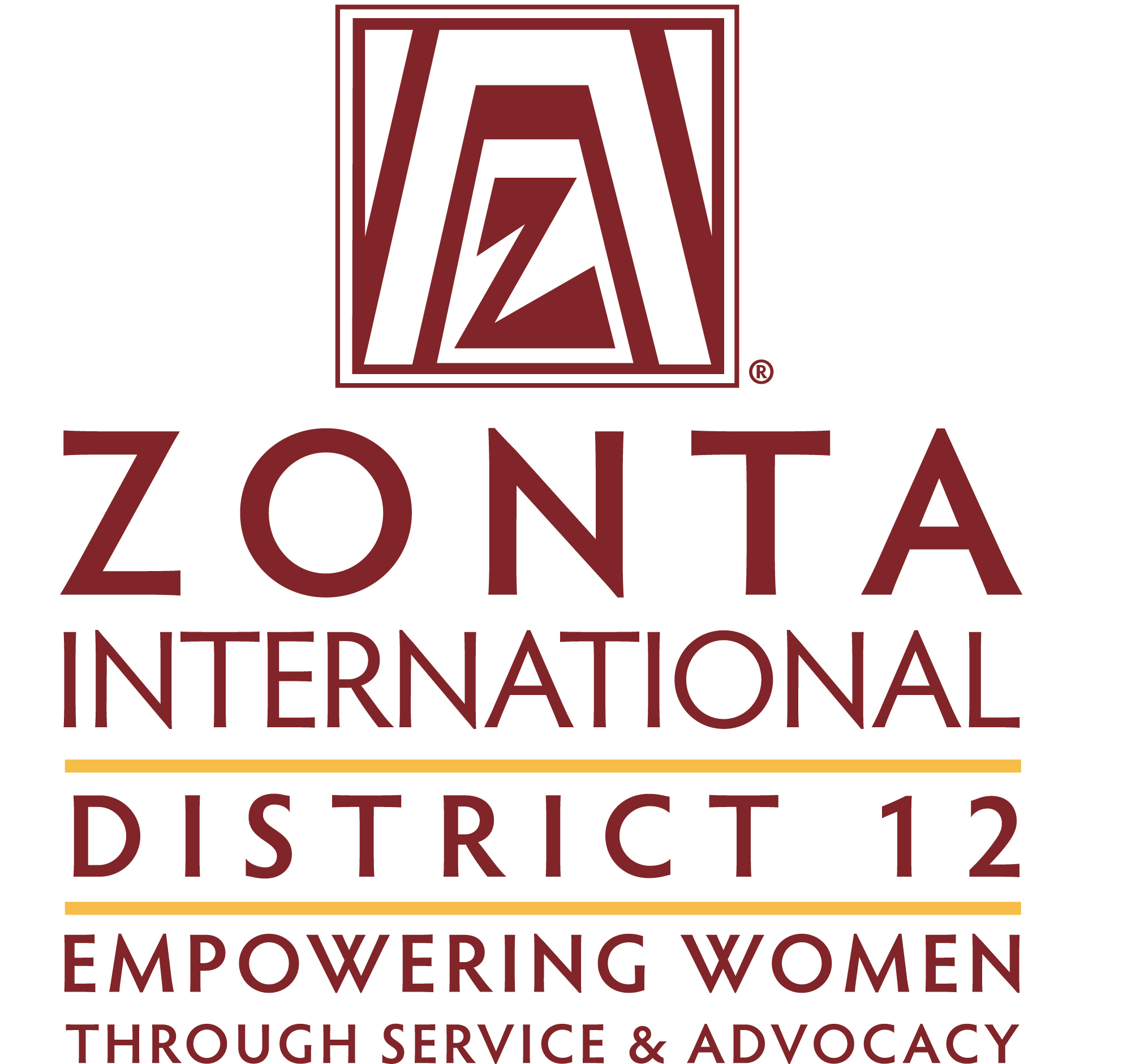 Works Well w/ Others
3
[Speaker Notes: I have used language found in the Zonta Club of Laramie bylaws for all the attached slides.  These bylaws differ from club to club, but hopefully capture similar responsibilities.  It will be fun to hear how these responsibilities differ.]
Sample Leadership Styles
Social 
Who, stories, relational, face-to-face 
Conceptual
What, vision, visual, metaphors
Structured
When, how, process, clarity, details
Analytical
Why, logic, data, rational
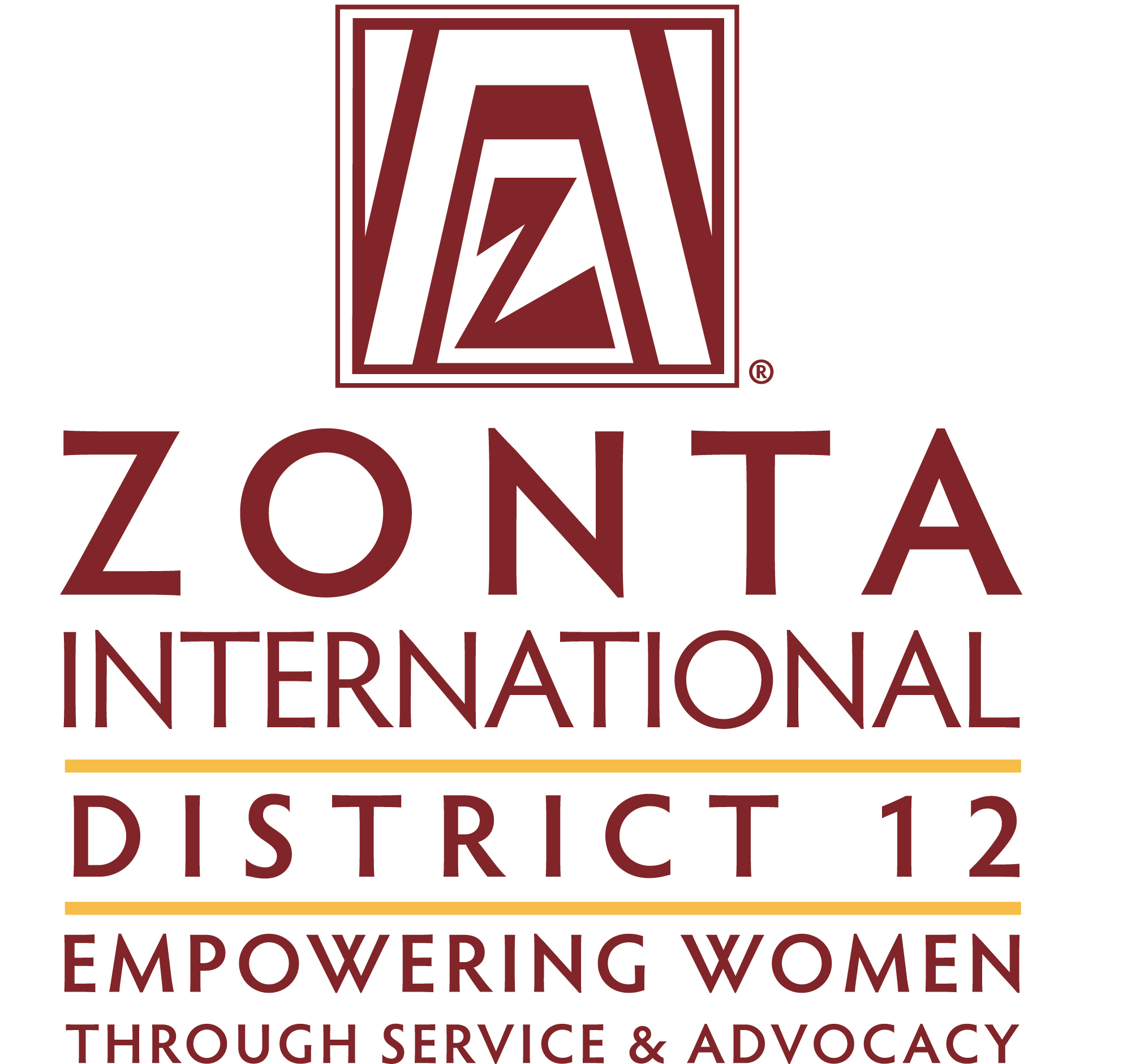 4
[Speaker Notes: These are some leadership styles that we can use as a starting discussion point to refine participants’ ideas about the “type” of person they want to find to fill each position.  The point that should be made is that diversity = strength and good, open discussions are a very good thing on Boards.  To build a strong board, identify the leadership type and the skills that are needed for success in each position.  It’s all about balance and synergy!]
Skills and Leadership Styles - President
Responsibilities:	
Preside at meetings of the club and club board
Chief Executive Officer of the club
Countersign all payment orders and checks drawn by the Treasurer.
Appoints the chairmen of all standing committees and other committees (except Nominating Committee)
Shall be an ex-officio member of all committees except the Nominating Committee.
Qualifications:
Prior Board experience



Which leadership style(s) would you seek in the Club President? Why?

What skills does the Club President need to be successful?
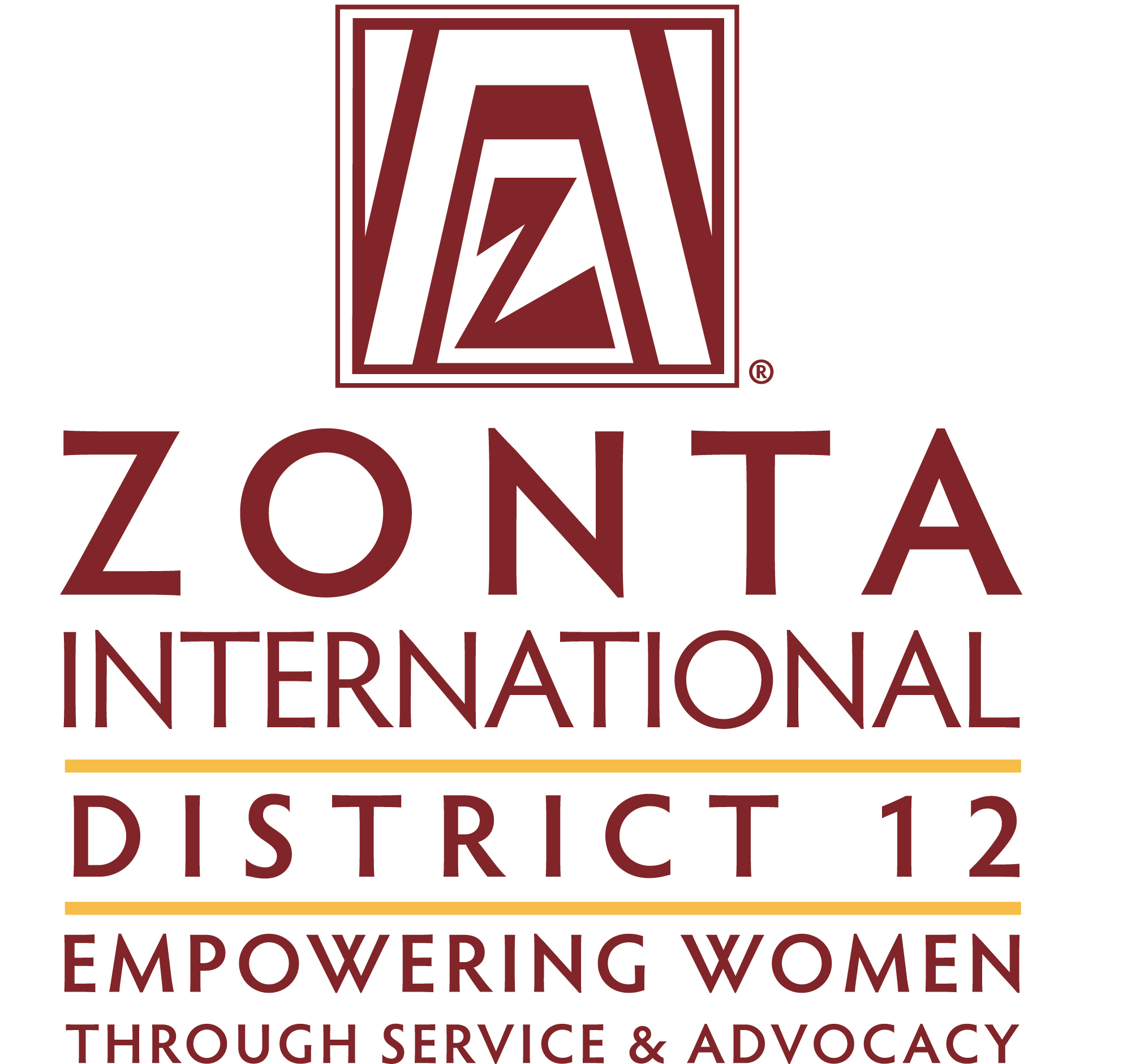 5
[Speaker Notes: What skills does the President need to be successful?
     Look back at the pages showing the Emergenetics leadership styles.  Of the 4 leadership styles listed, which colors or styles most accurately represent your current President.]
Skills and Leadership Styles –          President-Elect and/or Vice President
Responsibilities:
In the absence of the President, performs the duties of the President.
May serve as Chairman of a Committee
May be assigned other duties by the President or Club Board.
Qualifications:
Prior experience preferred.


Which leadership style(s) would you seek in the Club Pres. Elect or Vice President? Why?

What skills does the Pres. Elect or Vice President need to be successful?
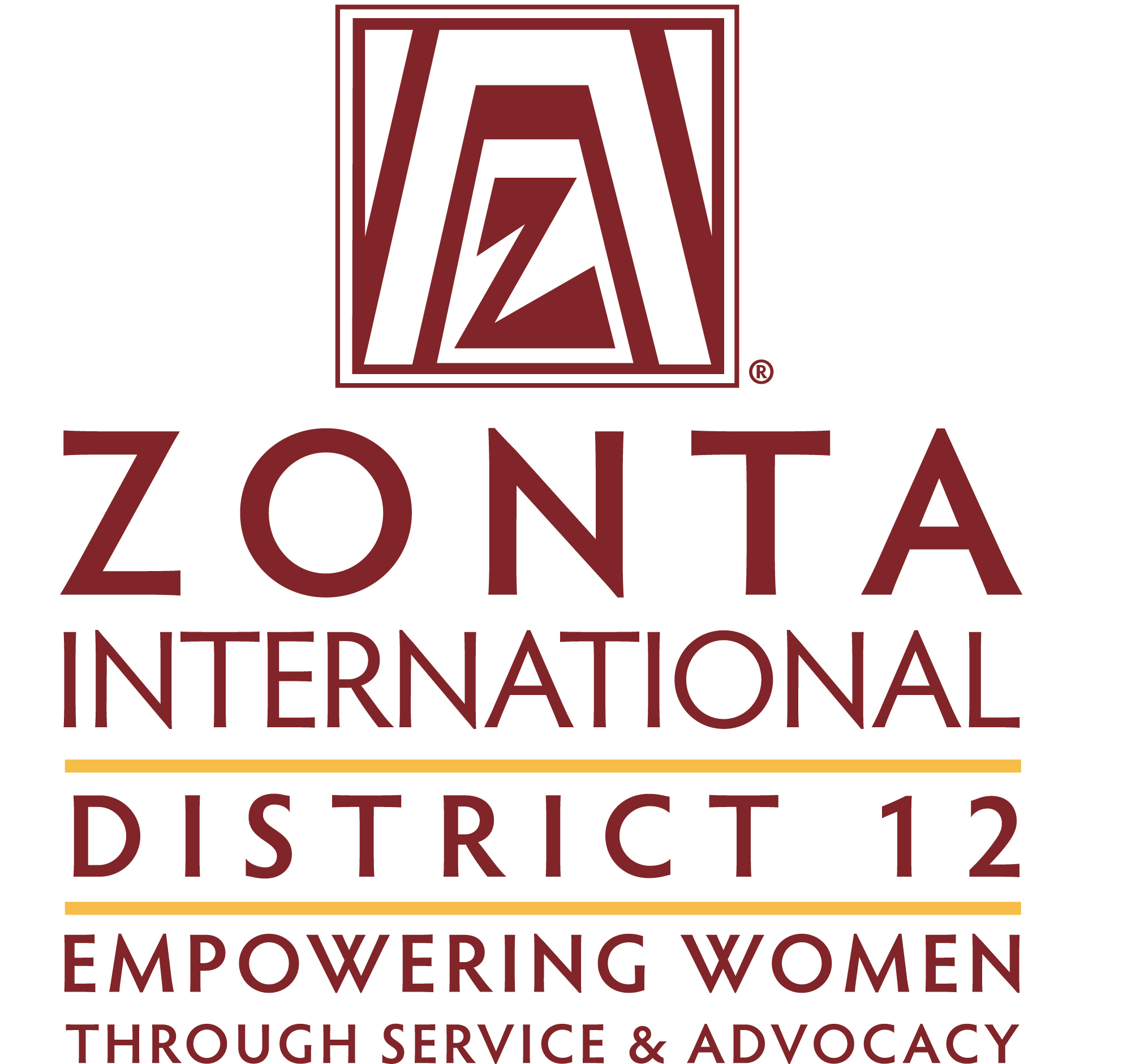 6
Skills and Leadership Styles – Club Secretary
Responsibilities:
Keep a record of the proceedings of the meetings of the Club and of the Board.
Distribute the Club meeting minutes from the previous club meeting to members before the current club meeting begins.
Conduct correspondence not specifically assigned to other officers or committees.
Perform other duties as assigned by the Club Board.
Qualifications:
No prior experience required.


Which leadership style(s) would you seek in the Club Secretary? Why?


What skills does the Club Secretary need to be successful?
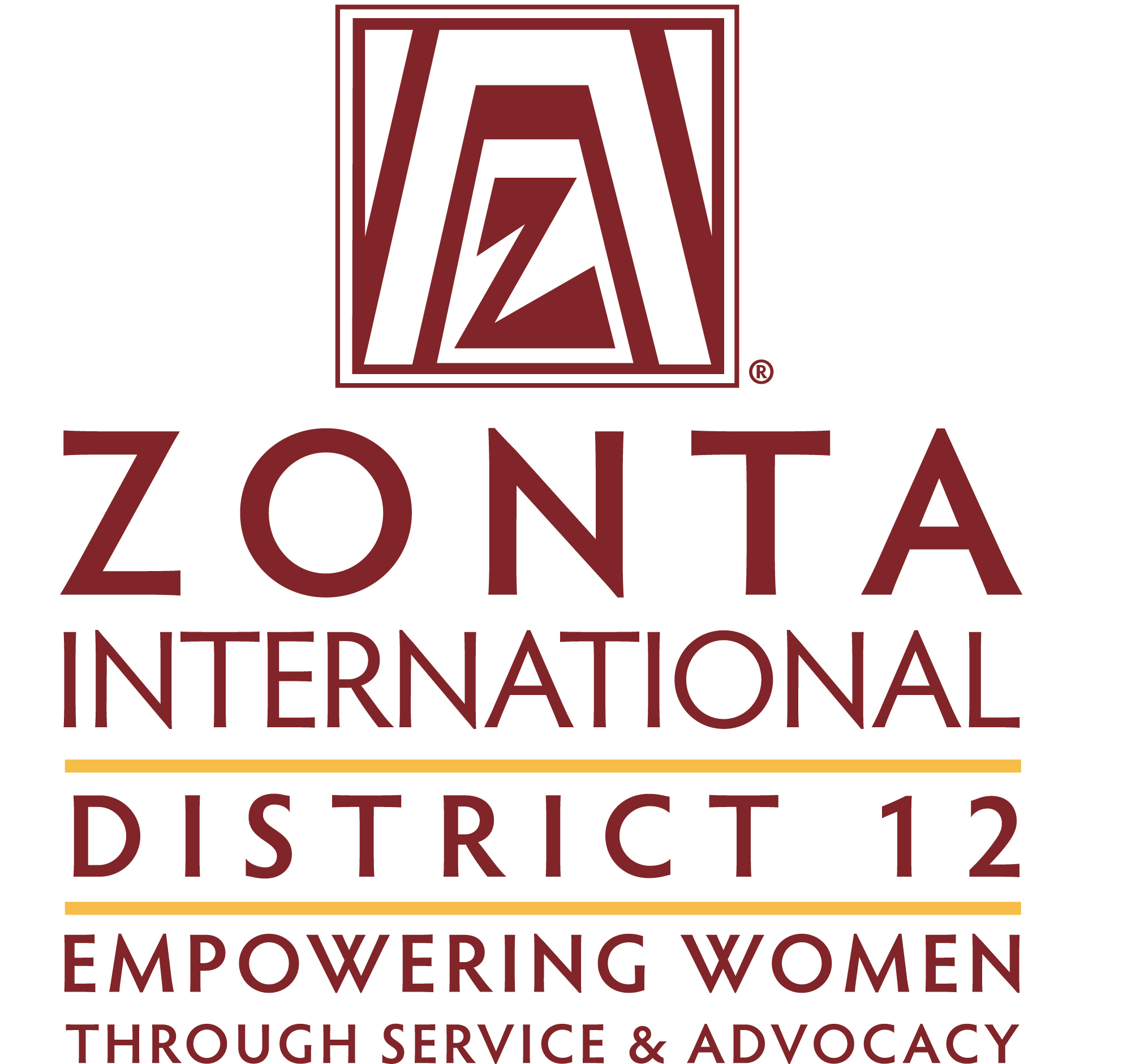 7
Skills and Leadership Styles – Club Treasurer
Responsibilities:
The Treasurer is responsible for the funds of the Club.
The Treasurer shall disburse these funds by check or other commonly used means of payment, as directed in accordance with the approved budget.
The Treasurer shall make monthly reports to the Board and the Club, and be an ex-officio member of the Finance Committee.  
Within 45 days of the close of the fiscal year, all accounts shall be examined by a person independent of the Board.
No later than 45 days after the term of office ends, the Treasurer shall turn all records over to the successor.
Qualifications:
No prior Board experience required.  Understanding of money management preferred.

Which leadership style(s) would you seek in the Club Treasurer? Why?

What skills does the Club Treasurer need to be successful?
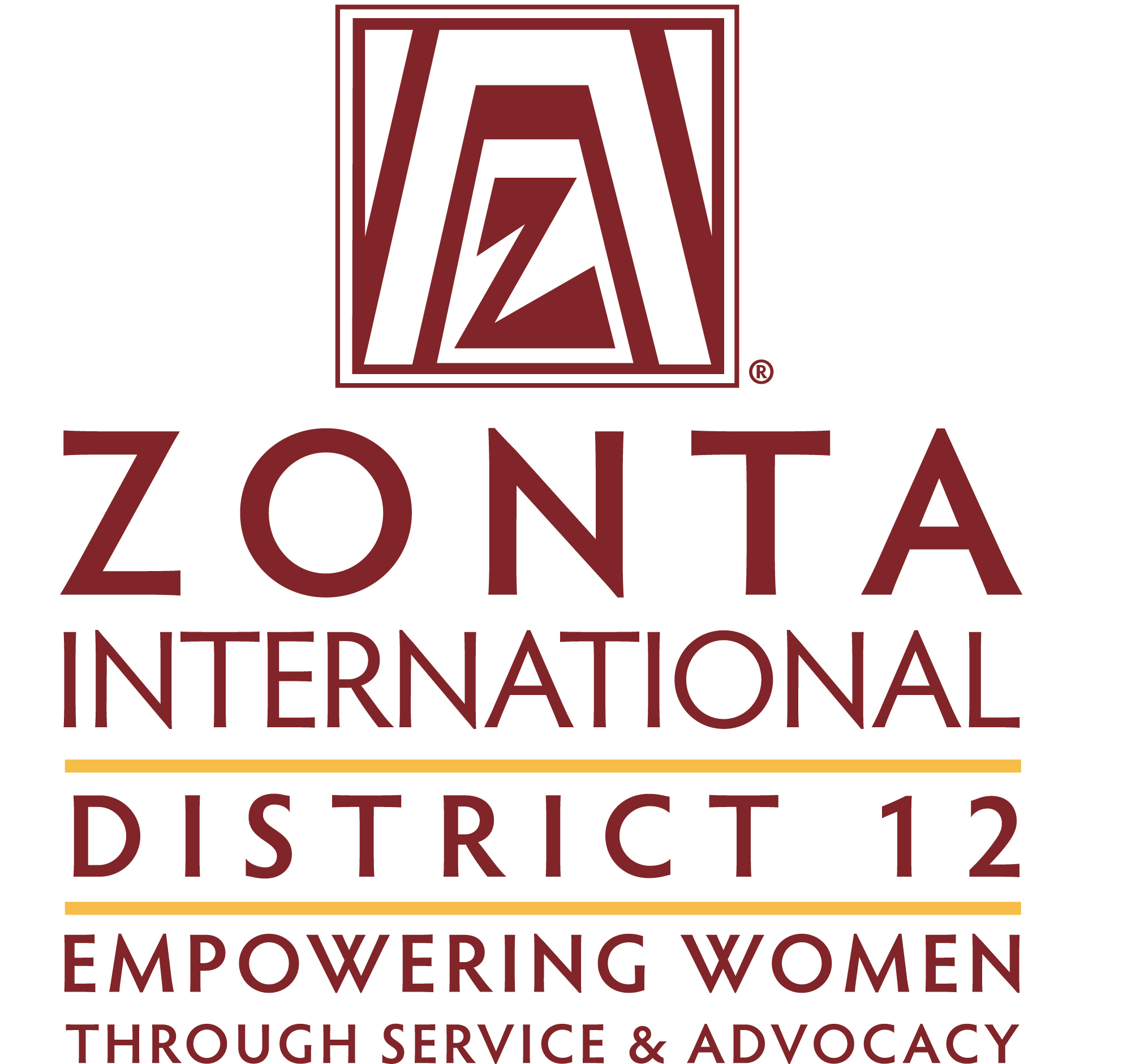 8
Skills and Leadership Styles – Club Directors
Responsibilities:
Perform duties as assigned by the acting Board and regularly attend Board Meetings.


What might these responsibilities include?
Qualifications:
No prior board experience required.

Which of the leadership style(s) would you seek in your Club Directors? Why?


What skills does a Club Director need to be successful?
9
Recommendations & Tips
Meet with your committee and create a plan.  The plan will include names of club members paired with each position (shoot for three names per position for starters)

Get input from the current Board regarding their recommendations for future leaders

Start at the top.  Perhaps the person who will be President has additional ideas of whom she would like to work with on her board

Be sure to let all prospective officers know the club’s expectations for their office before they commit to taking on the position. Use the Club Manual on the ZI website & your Club Bylaws as a starting place
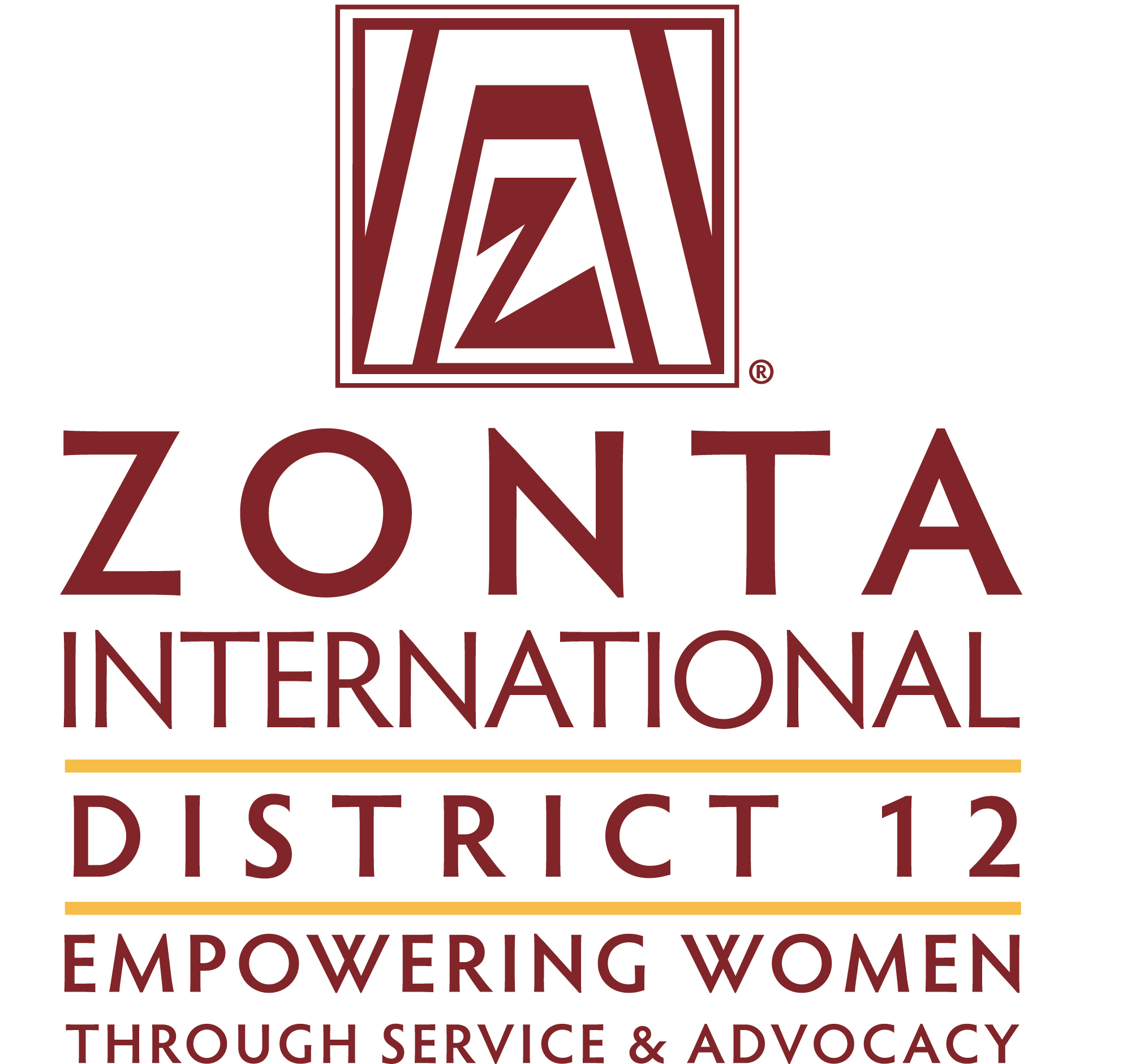 10
Recommendations & Tips
Keep a spreadsheet (sample on D12 website) of whom you’ve talked to & pass along to next year’s Nominating Committee 

Keep your eyes & ears open all year for potential candidates

Start recruiting in January, present the slate in March, vote in April, install in May 

Don’t take a “no” personally
 
Avoid at all costs filling a position with a warm body
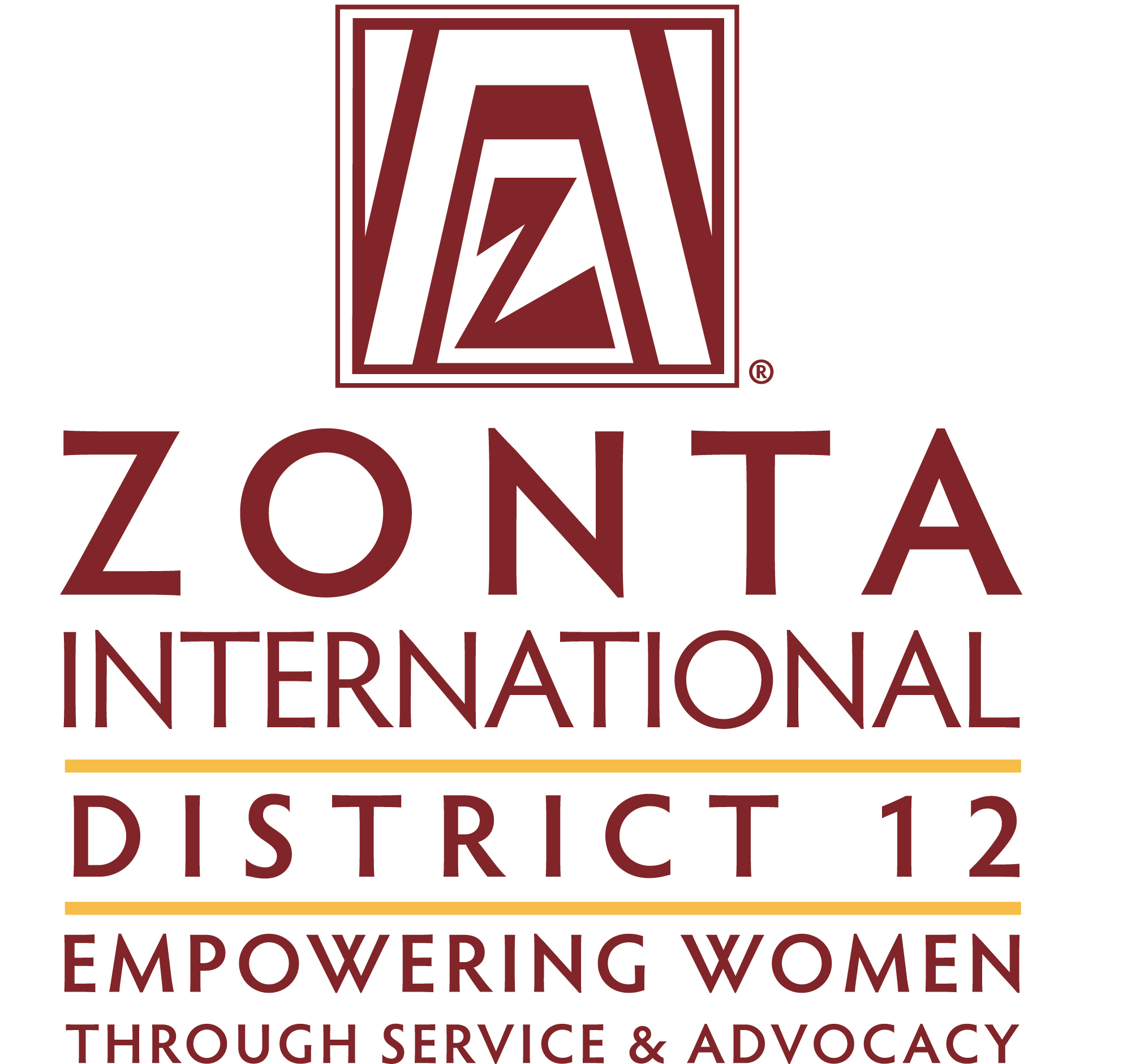 11
Helpful Documents
Club Manual – on ZI Website in Member Resources 

Club Bylaws
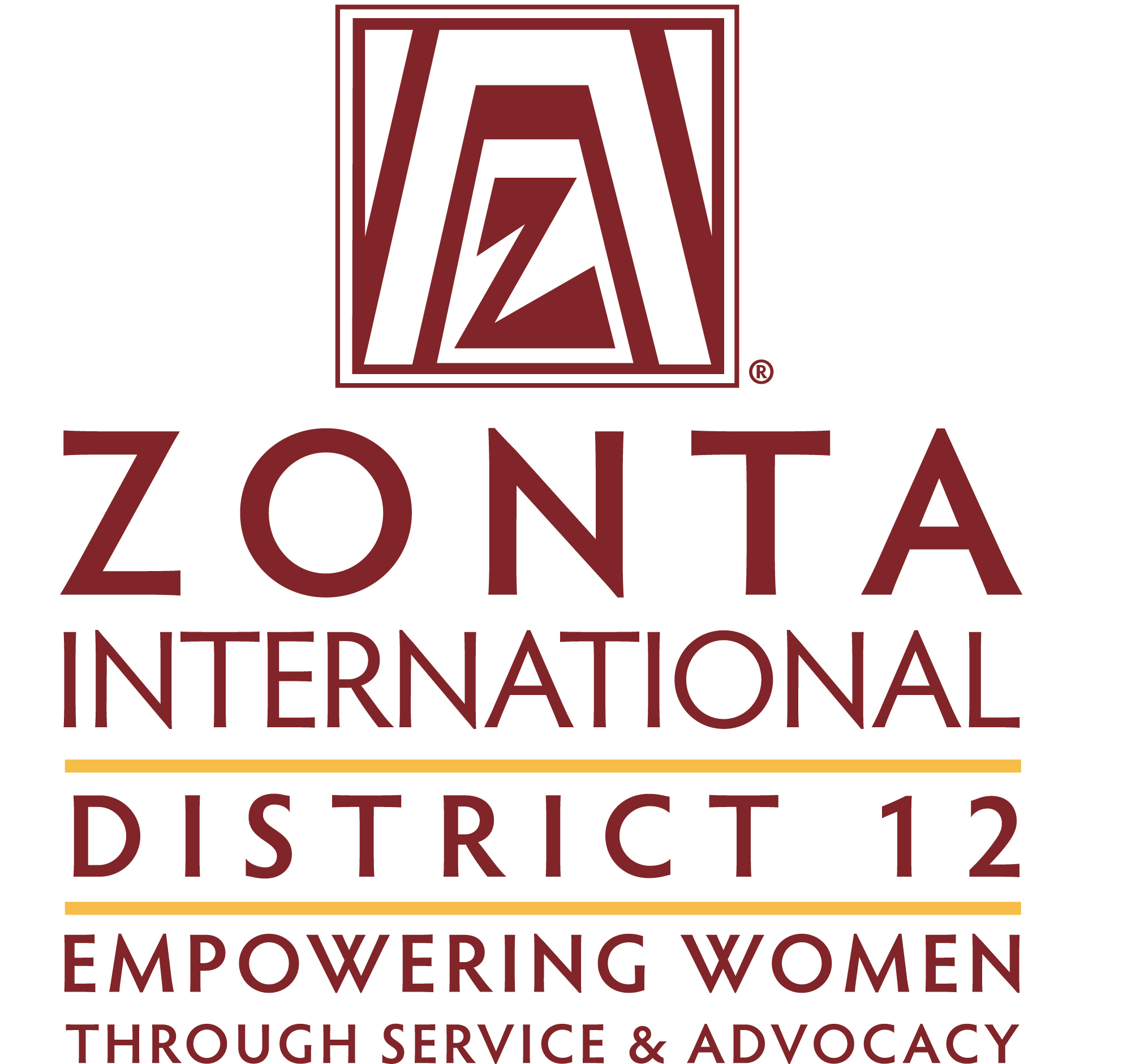 12
Questions?  Drop us a line….
Sheila Davis
shedavis@comcast.net
303-507-9325
Deedee Boysen
Boysen.deedee@gmail.com
307-742-5156
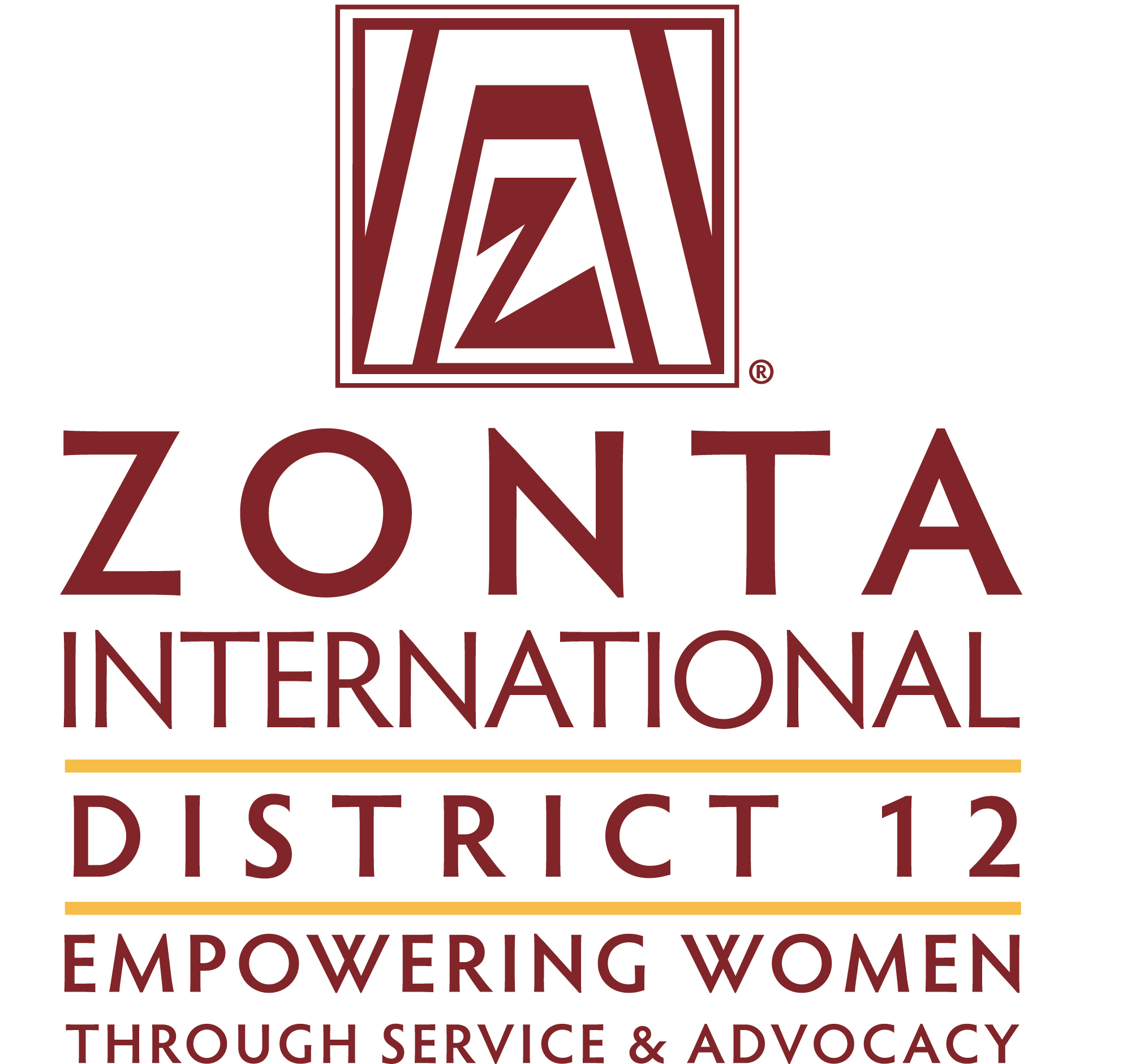 13